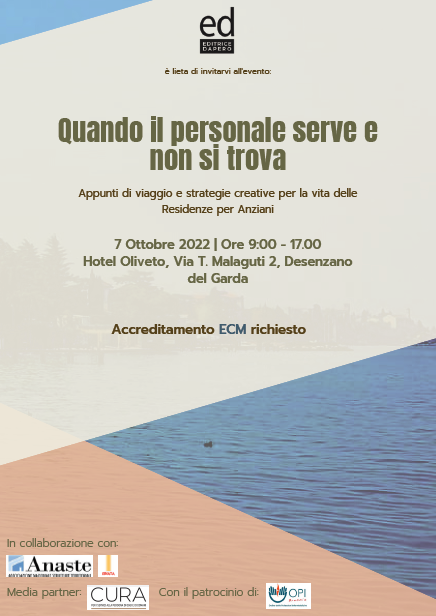 Desenzano D/G
7 Ottobre 2022 
S. Pace
Dalla carenza all'emergenza infermieristica: analisi e soluzioni
Quadro generale
Focus su RSA
Cosa fanno OPI, Coordinamento e FNOPI
QUADRO GENERALE
Il contesto demografico della popolazione Infermieristica, con riferimento ai dati CENSIS 2021 e FNOPI 2021, è contraddistinto da una importante carenza di infermieri, quantificabile ad oggi in circa 63.000 unità. 
Nel 2021 e nel 2022 il calo delle domande per il CdL è calato di circa il 10%  


Il risultato registrato nell’ultimo biennio, in termini di garanzia delle prestazioni e della assistenza alla cittadinanza, è drammatico, in particolare nelle RSA, dove, per carenza di personale Infermieristico, i posti disponibili per l’assistenza alle fasce di popolazione croniche e più fragili, si sono ridotti su scala Nazionale di oltre il 30%
Infermieri Americani la categoria maggiormente riconosciuta a livello sociale, gli Italiani nemmeno in classifica
I diversi circuiti
450.000 iscritti FNOPI
55.000 Pensionati
Le tensioni del mercato del lavoro si sono diversamente scaricate sui:
Circuiti (canali di finanziamento)
Settori (pubblico/privato)
Partizioni geografiche
270.000 Infermieri 
dipendenti pubblici
60.000 Infermieri 
dipendenti privati
67.000 Infermieri 
Liberi professionisti
Il mercato del lavoro in Sanità
Infermieri, fabbisogno e offerta formativa
media in 21 anni (dal 2001 al 2021)
FOCUS RSA
Premessa
Fonte: La crisi del personale assistenziale e il settore socio sanitario. Focus sulle RSA. 
Alcuni dati tratti da Osservatorio  Long Term Care. Cergas SDA BOCCONI. Elisabetta Notarnicola
85% delle persone che lavorano nel settore in Italia sono donne e il 12% hanno un background migratorio
Gli stipendi nel settore sociosanitario e socioassistenziale sono sensibilmente più bassi rispetto a quelli del settore sanitario pubblico: se il compenso orario medio negli ospedali pubblici è di circa 15 euro, nel settore sociosanitario e socioassistenziale scende a 11
Vi è una grande percentuale di operatori esternalizzati e poco fidelizzati, per la maggior parte degli operatori non è mai una prima scelta
Secondo la Cgil, i/le lavoratori/trici con contratti esterni presso cooperative, nel settore sociosanitario e socioassistenziale, potrebbe ammontare a 380.000, arrivando in alcune strutture a toccare quota 75% del totale
Alcuni fatti riguardanti Il personale sanitario e assistenziale nel settore LongTermCare
33,8% delle strutture coinvolte nel primo monitoraggio sulle RSA condotto dall’ISS (2020) segnalava fra le principali difficoltà riscontrate in pandemia l’assenza di personale sanitario
A livello nazionale, tra sanità e sociosanitario si stima manchino all’appello 63.000 FTE di infermieri
Un esempio per tutte le Regioni: «Piemonte, nelle RSA mancano 800 infermieri. È il numero dei professionisti sanitari che, nella stima dei gestori delle residenze assistenziali, mancherebbe all’appello. Dunque il 35% di quanti ne servirebbero per gestire in modo consono i degenti». 1200 in Lombardia
Le RSA e il «privato» sono visti come luoghi di passaggio per molti infermieri/OSS, in attesa di potersi spostare nel Sistema Sanitario Nazionale. Cosa successa ampiamente nel 2020 ed ora
Nel frattempo si arriva ad una crisi del personale
Una survey nel network LTC – fine 2021
Quali sono gli elementi di criticità nella gestione del personale in RSA?
Quali sono le ragioni che hanno portato a carenza del personale in RSA?
Rilevanza dei diversi fenomeni nel determinare la carenza del personale, da 0 a 10 (molto rilevante)
Rapporto infermieri assistiti
Quanto al rapporto infermieri/assistiti, dall'indagine del Nursind emerge “mediamente nel turno del mattino 1 infermiere per 40-60 pazienti, mediamente nel turno di pomeriggio 1 infermiere per 60-80 pazienti.
Soluzioni proposte dalle aziende del settore
inoltre
OPI Provinciali, Coordinamento E FNOPI
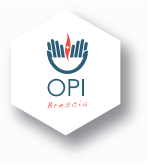 ORGANIGRAMMA OPI BRESCIA dal 02/10/2020
Consiglio direttivo
Stefania Pace  (Presidente)
Paolo Boldoni  (Vicepresidente)
Diego Amoruso (Segretario)
Massimo Paderno  (Tesoriere)
Carla Agazzi
Angelo Benedetti
Marco Brognoli
Silvia Chiari
Chiara Conti
Guglielmo Guerriero
Simone Moschetti
Roberto Ricci
Maurizio Rota
Emanuela Paola Scalmani
Lidia Annamaria Tomaselli
Commissione d’Albo Infermieri
Marina Bruna Bertoli (Presidente)
Fabrizio Boe (Vicepresidente)
Laura Beltrami (Segretario)
Monica Boldini
Vania Cargnoni
Davide Consales
Danila Maculotti
Cristina Razzini
Fabio Stanga
Collegio dei Revisori dei Conti 
Patrizia Apostoli (Presidente dal 25/1/2020)
Marita Maud Goings
Chiara Pedercini
Giovanni Pochetti (Supplente )
Commissione d’Albo Infermieri Pediatrici
Maria Grazia Romitti (Presidente)
Ciro Scarano (Vicepresidente e Segretario)
Giovanna Collini
Maria Carmina Di Vico
Michela Miele
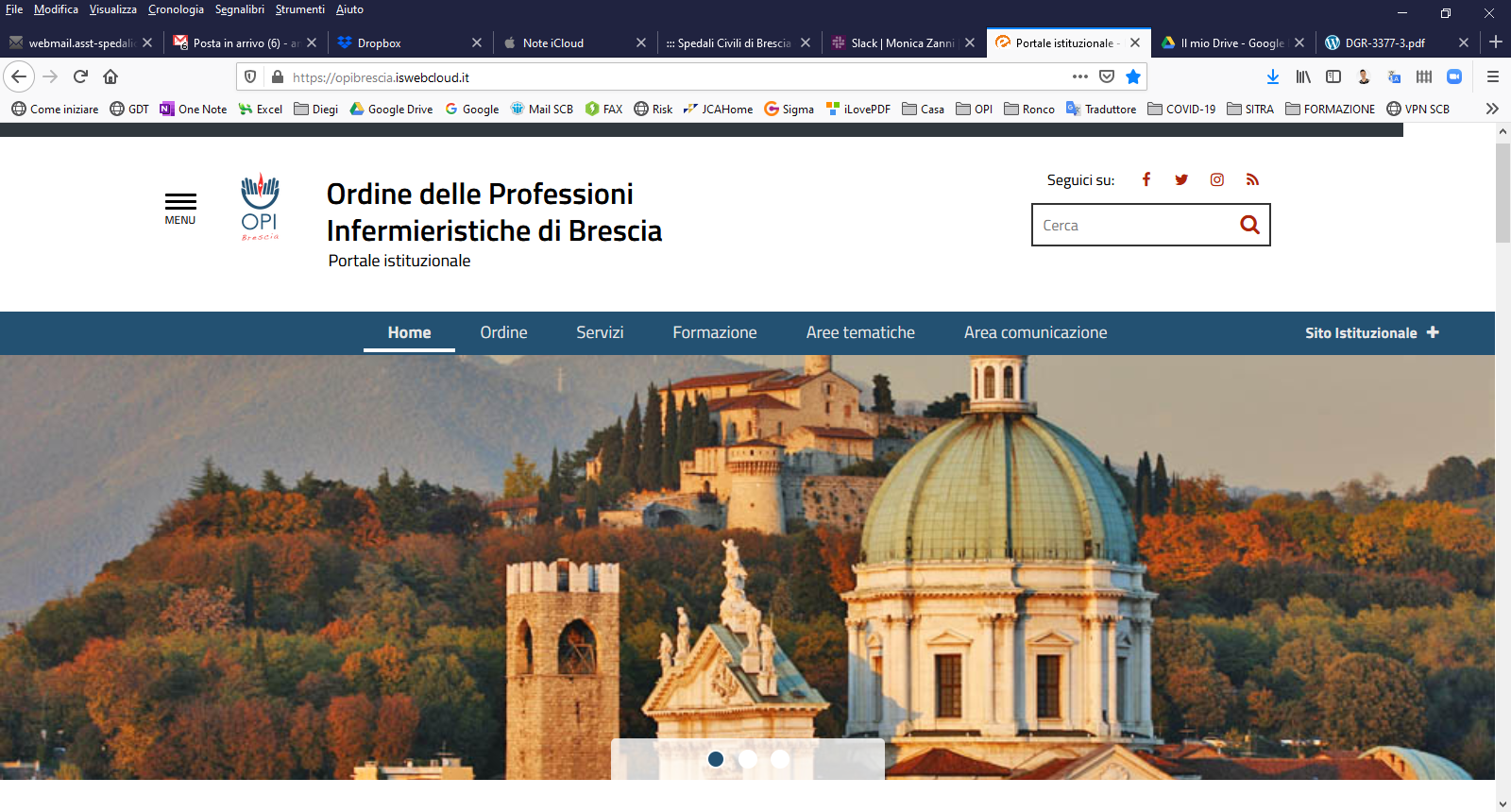 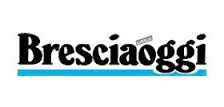 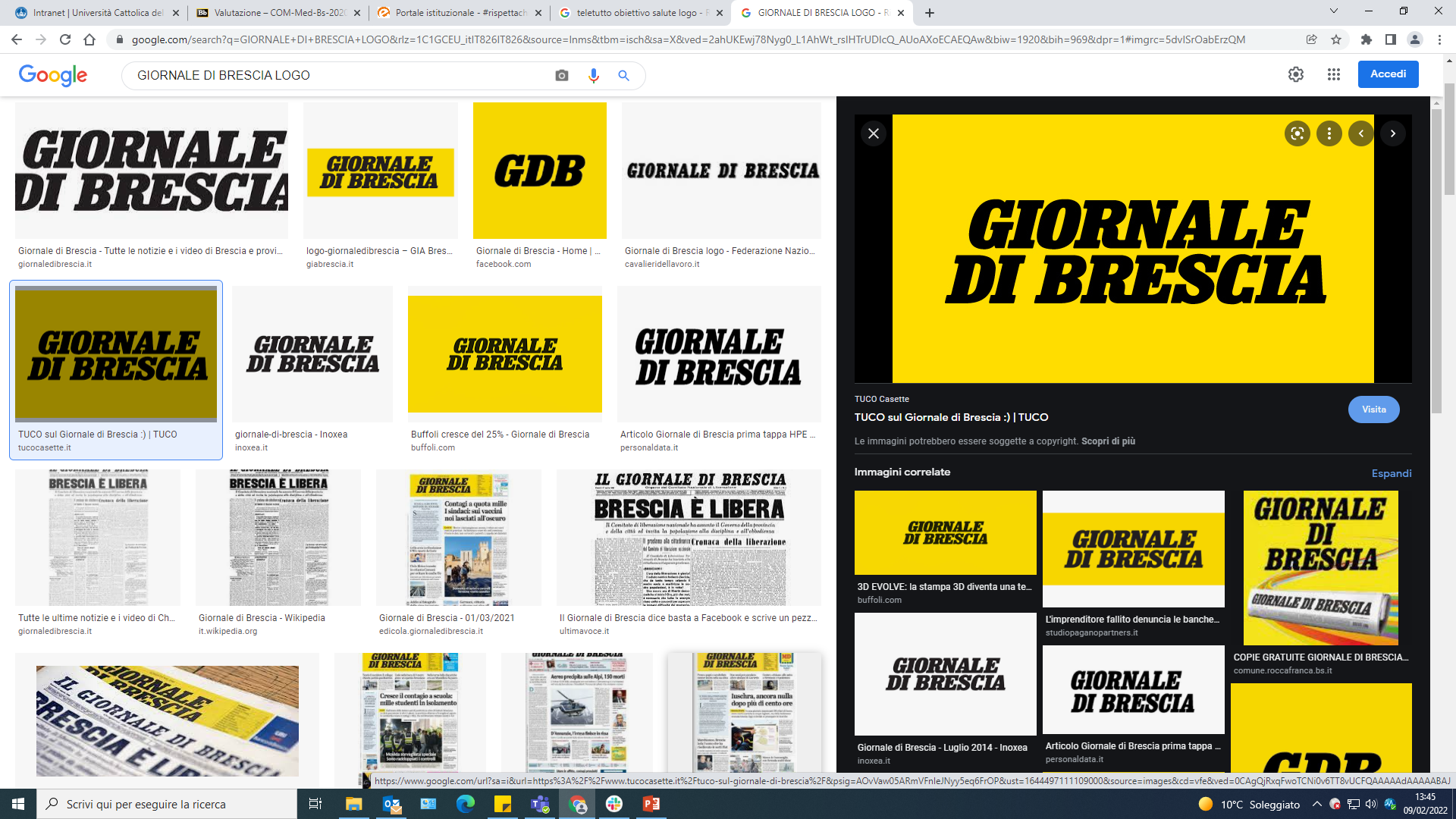 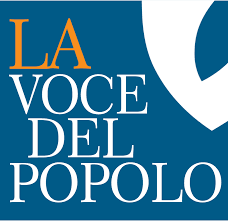 2 pubblicazioni inserto Salute 
2 pubblicazioni Associazionismo
7 pubblicazioni Obiettivo Salute
1 pubblicazione Associazionismo
12 pubblicazioni Settimanale
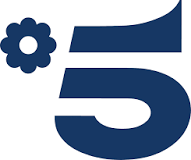 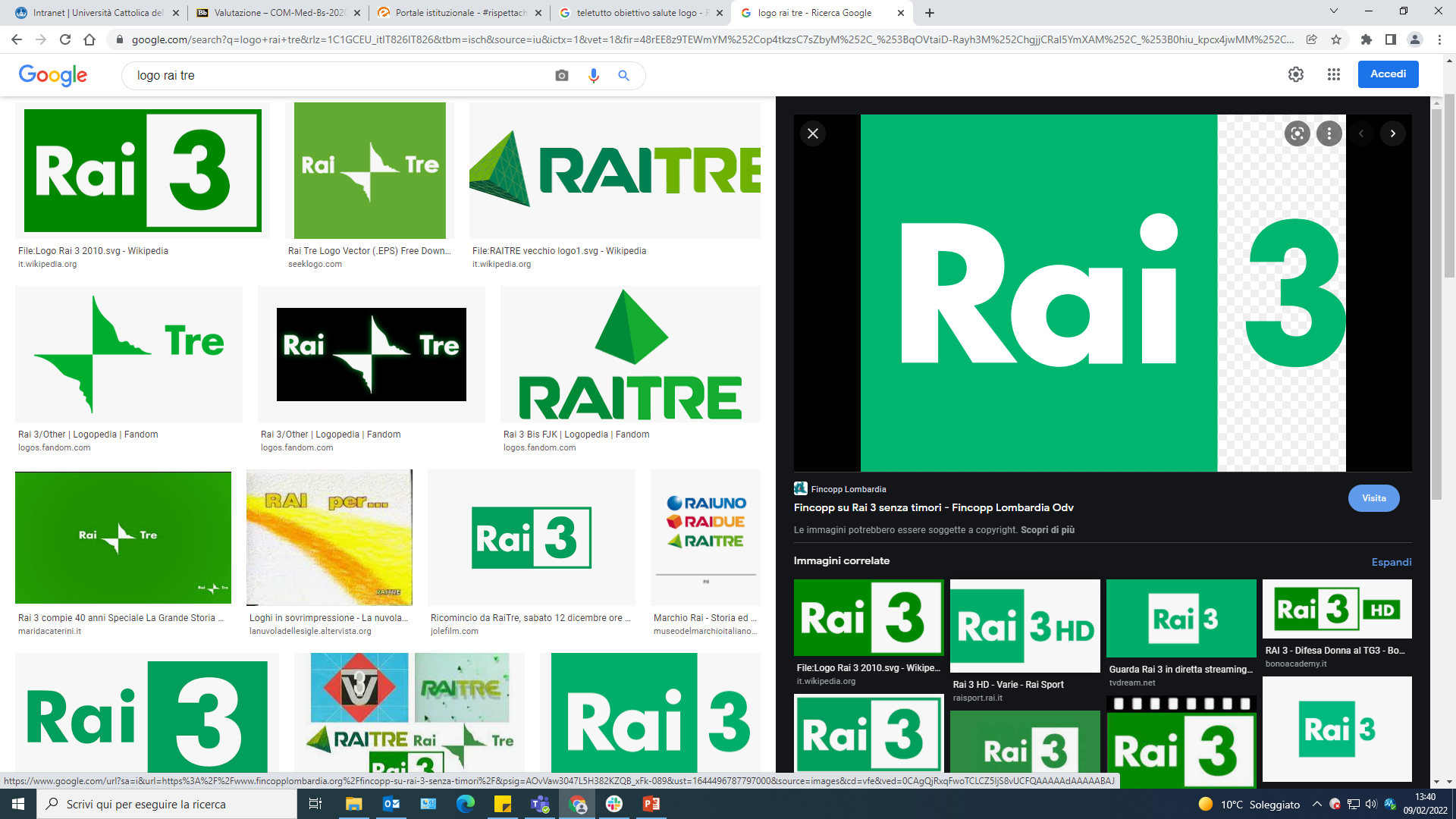 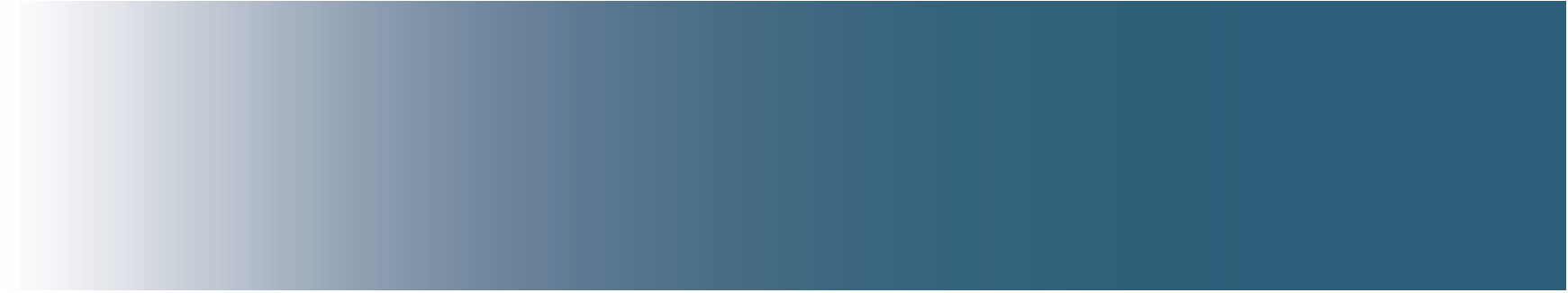 RELAZIONE e RAPPORTI con i MEDIA LOCALI Nazionali
MEDIA e
COMUNICAZIONE
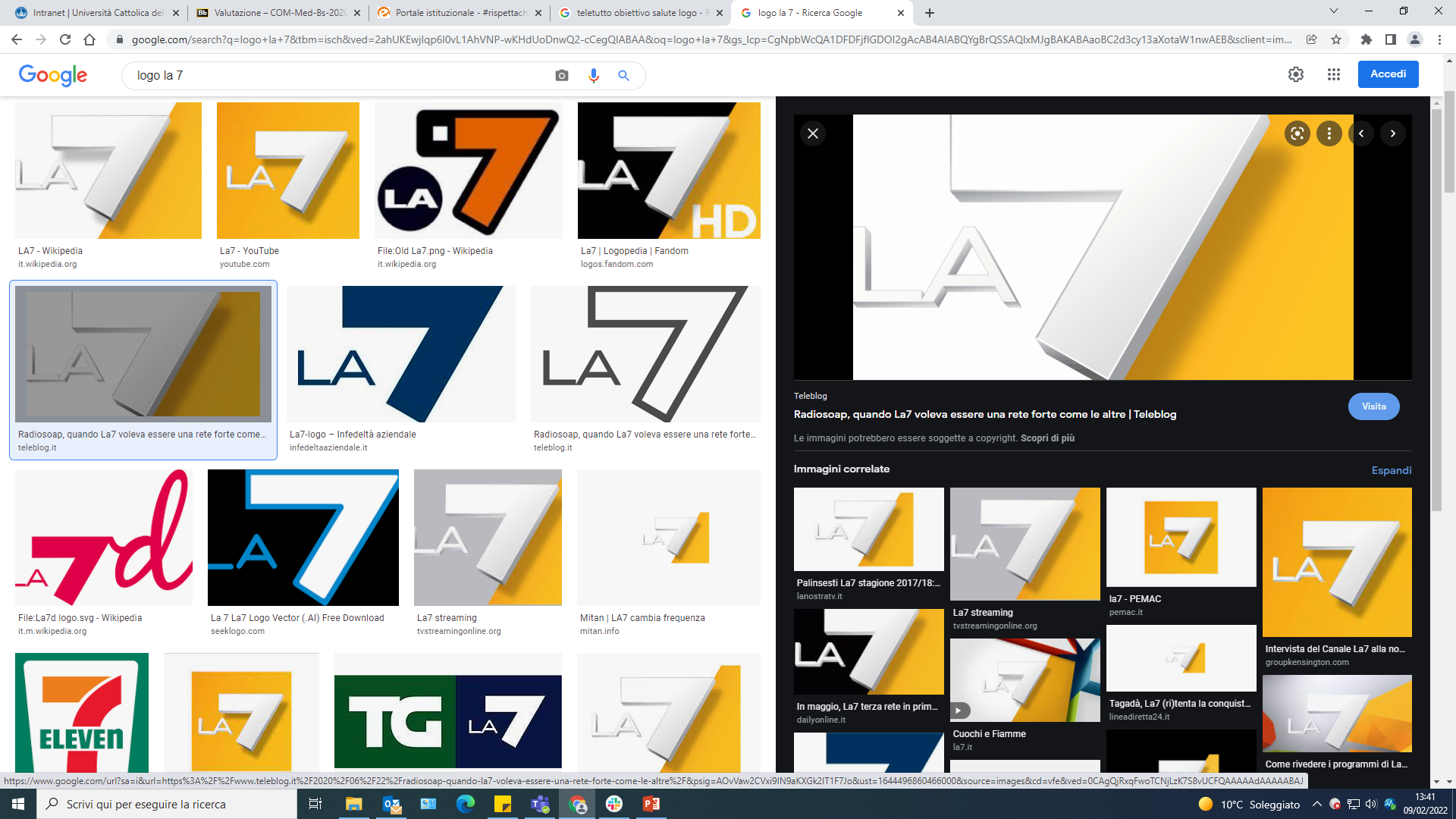 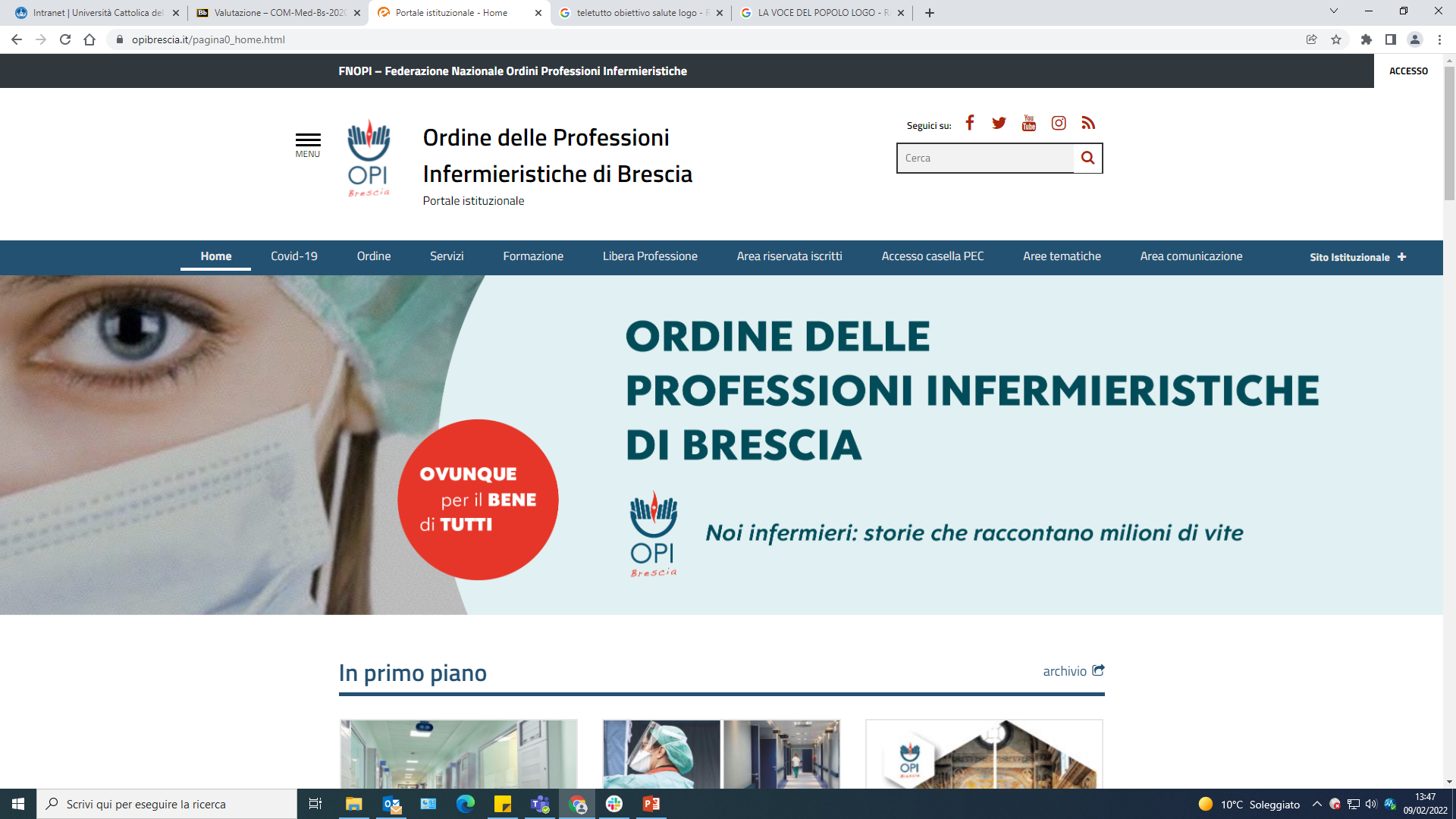 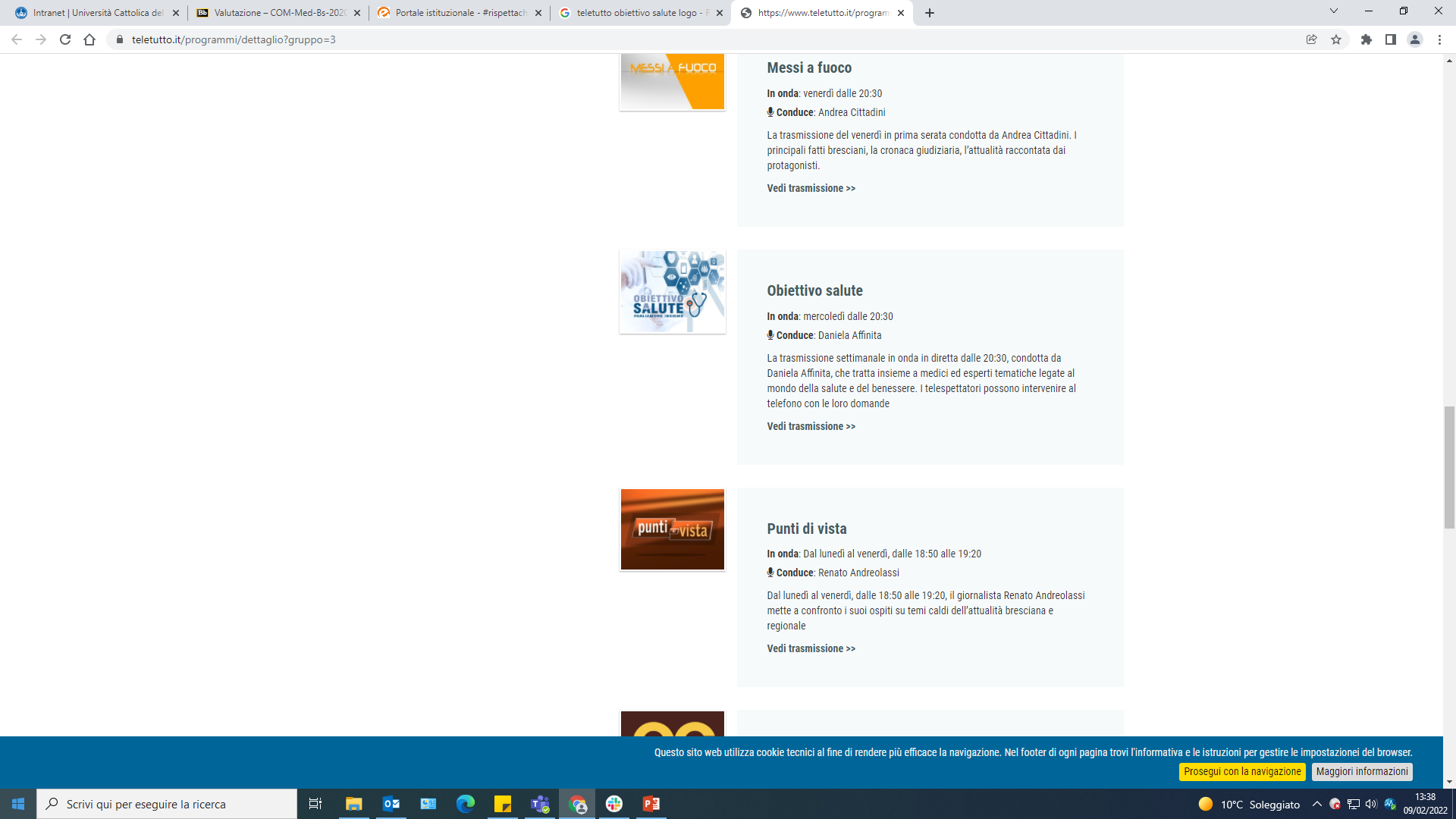 Pubblicazioni OPI Brescia
Sito web opibrescia.it: 65 notizie in primo piano
8 Comunicati Stampa
8 Newsletter
219 post Social Network
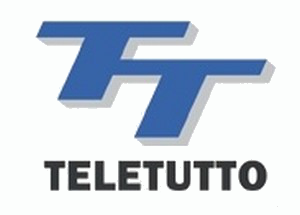 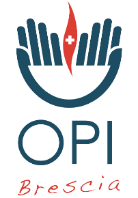 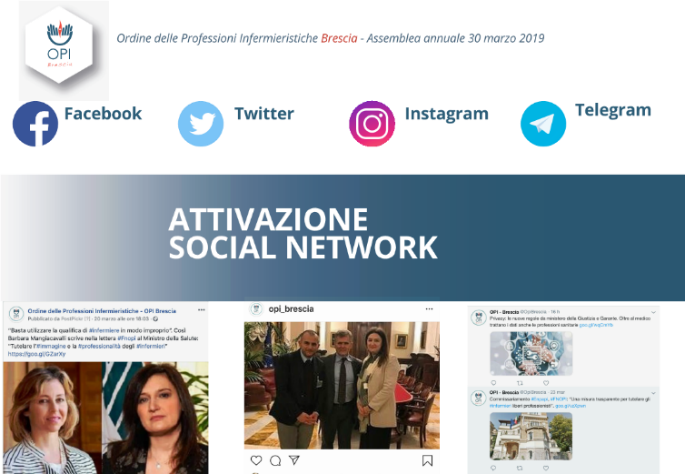 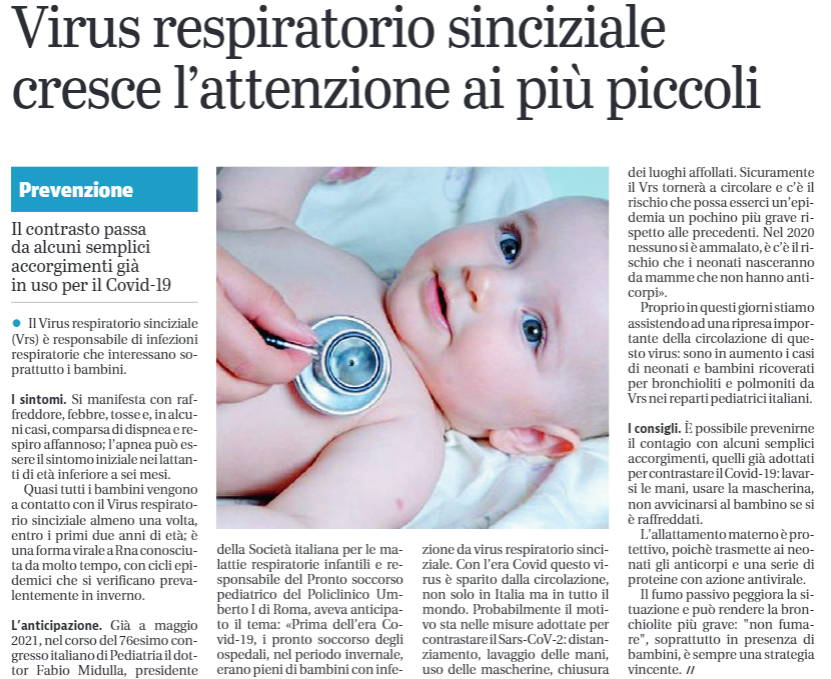 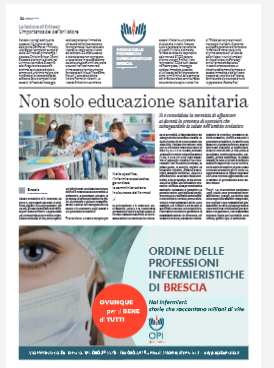 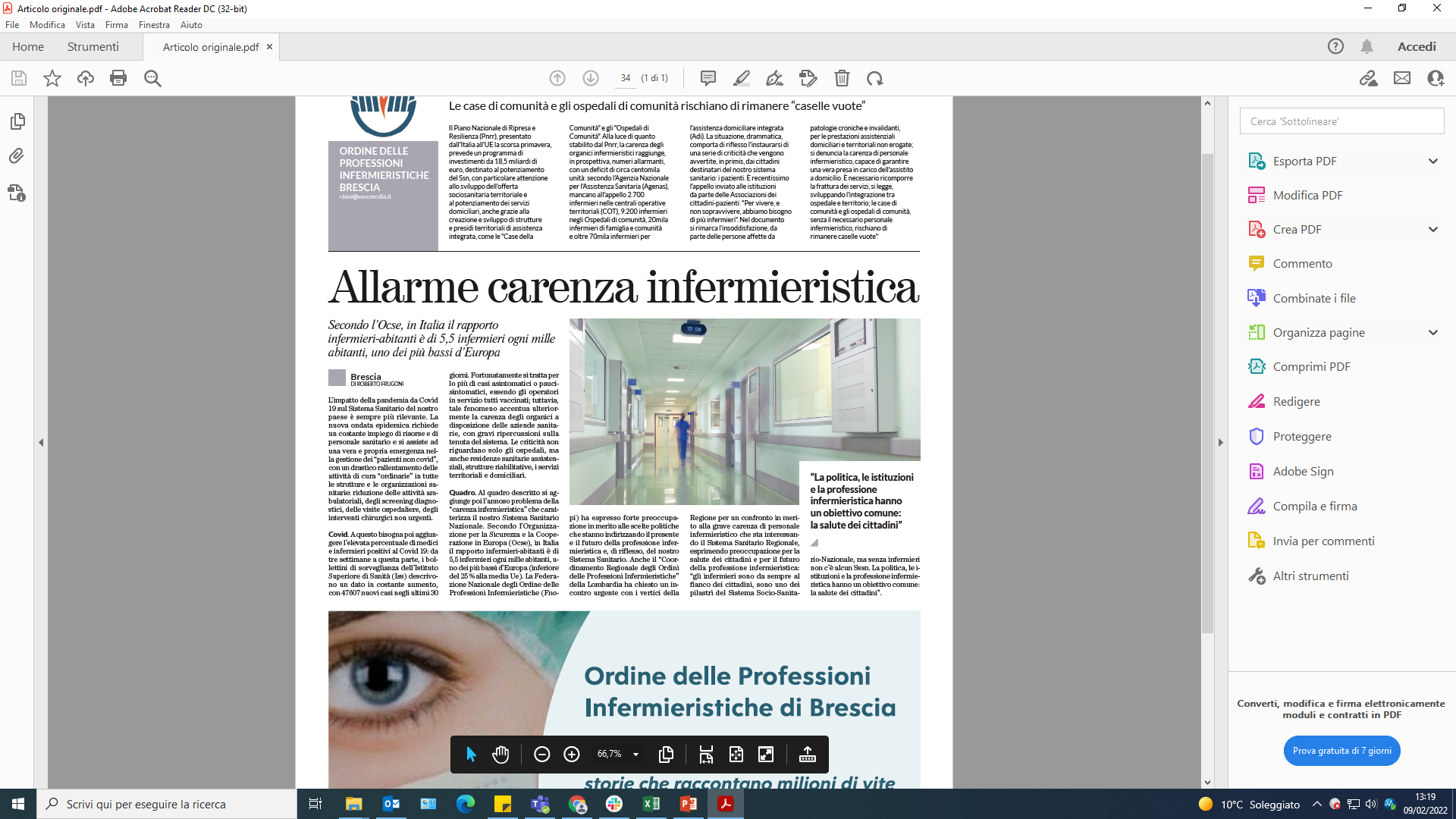 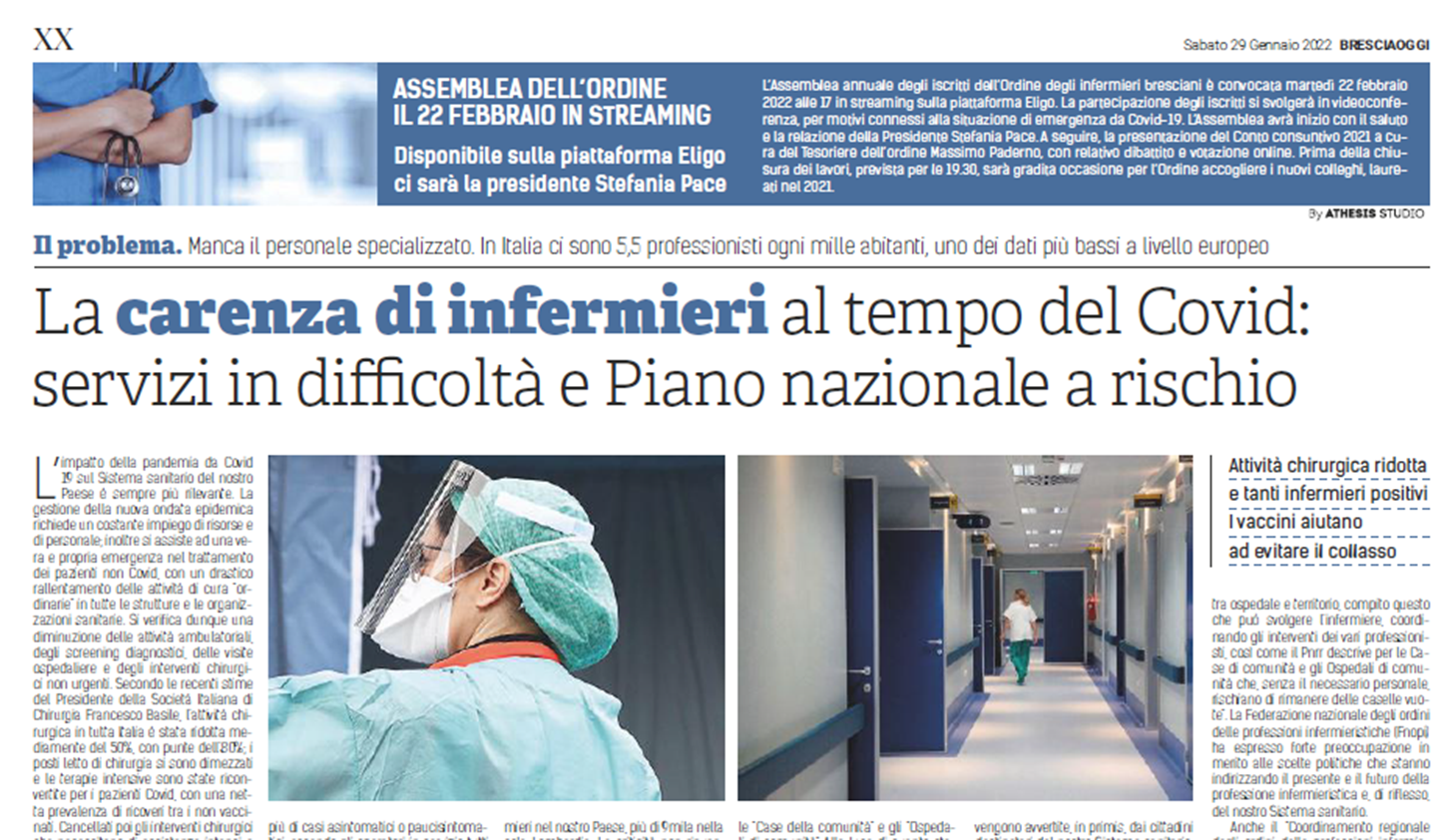 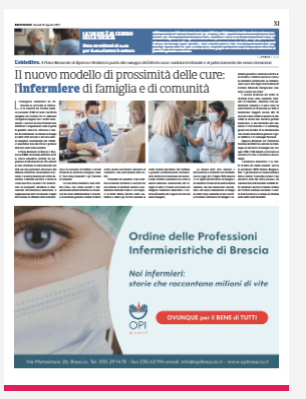 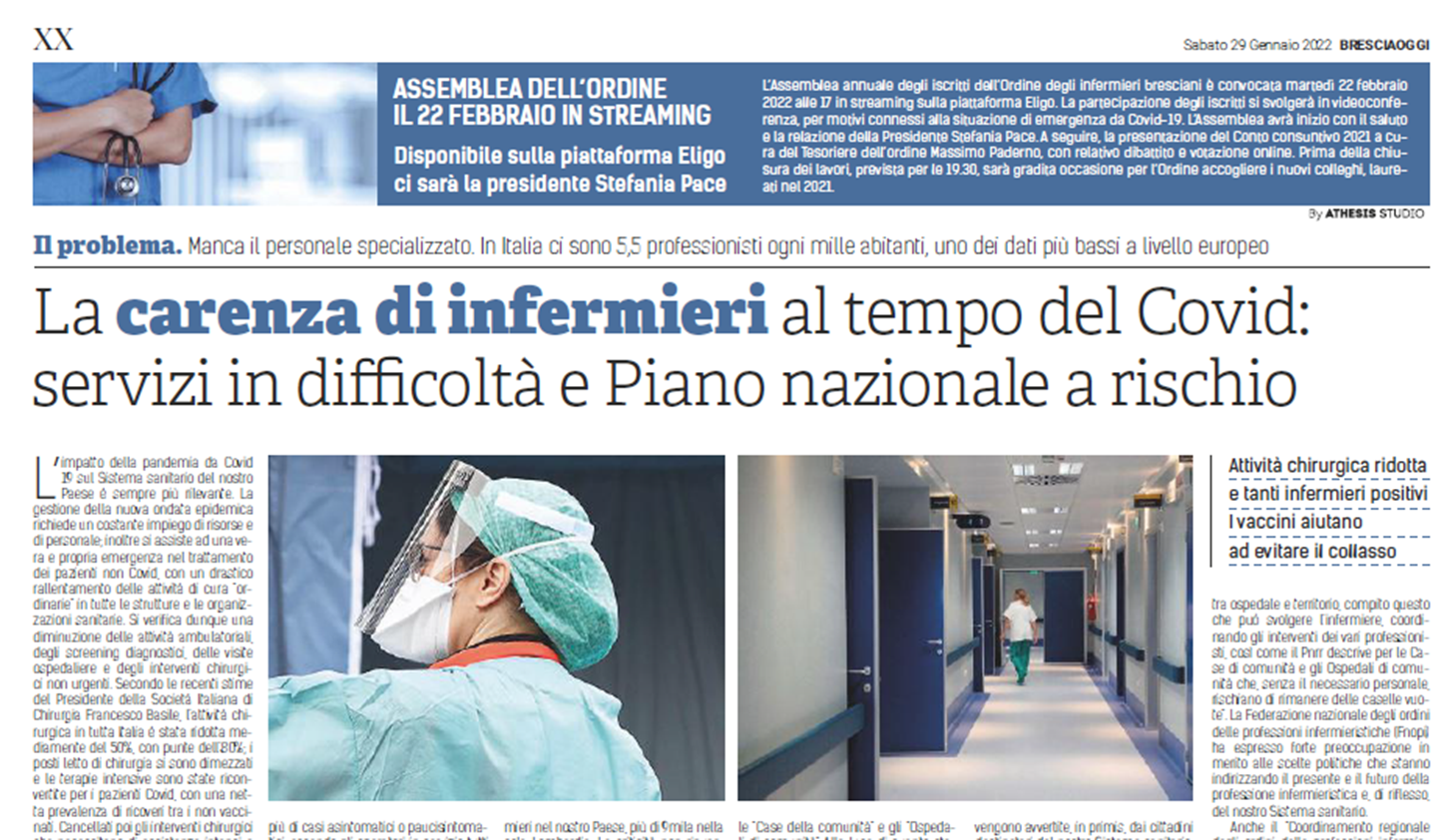 EDITORIA OPI BRESCIA
Tavolo Tecnico Coordinatori RSA (creato per Emergenza Covid-19): formato dai coordinatori delle RSA di Brescia e istituito da OPI Brescia con allo scopo di mettere in rete le strutture. Il tavolo ha lavorato anche con ATS e creato documenti diffusi a tutte le strutture
sottocommissione PEDIATRIA: creare una rete tra i professionisti che si occupano di area pediatrica e cittadini, cercando di divulgare sul territorio con informazione e formazione il tema delle cure palliative pediatriche
sottocommissione DISABILITA’: pianificare e realizzare incontri rivolti a tutti i docenti della Provincia in collaborazione con l’Ufficio Territoriale Scolastico per la conoscenza, il riconoscimento e la prevenzione dei disturbi legati all’alimentazione
 
sottocommissione Associazionismo: per mettere in relazione sanitari, pazienti e associazioni di pazienti e sanitari. Mappate sul territorio,  tutte le associazioni di pazienti e di aiuto ai pazienti e realizzazione di un archivio digitale di tutti i soggetti della rete territoriale
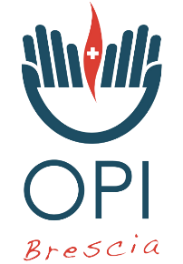 CRONICITÀ e
RETE dei SERVIZI
Coordinamento Lombardo e FNOPIin una prospettiva futura
Alcune questioni aperte:
La diversa e sbilanciata attrattività dei settori nei setting socio-sanitari
L’uso (abuso) di standard di personale nella programmazione assistenziale e per il controllo della qualità delle prestazioni
La ricerca di condizioni per aumentare la flessibilità
Confini meno rigidi per le professioni
L’organizzazione del lavoro come ambito legittimo di intervento delle aziende
La formazione di base e post base
Riconoscimento contrattuale e progressioni di carriera
Il futuro
Il futuro
Il futuro
Coordinamento OPI Lombardole commissioni di lavoro interprovinciali
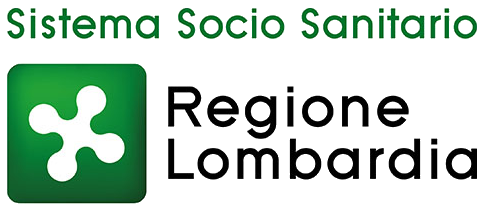 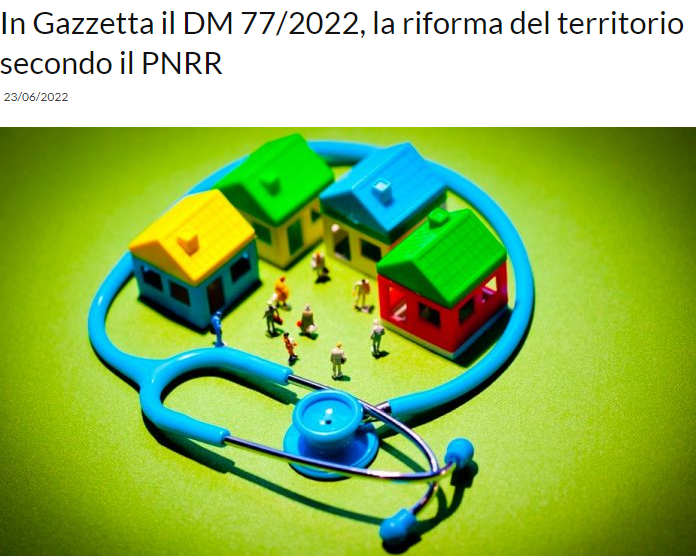 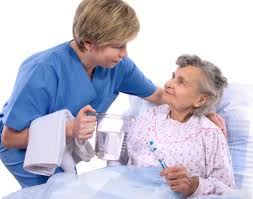 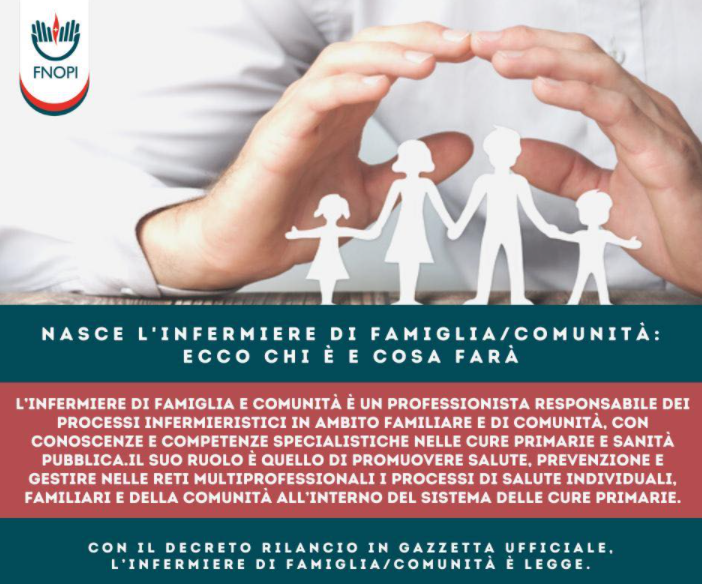 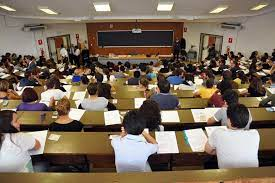 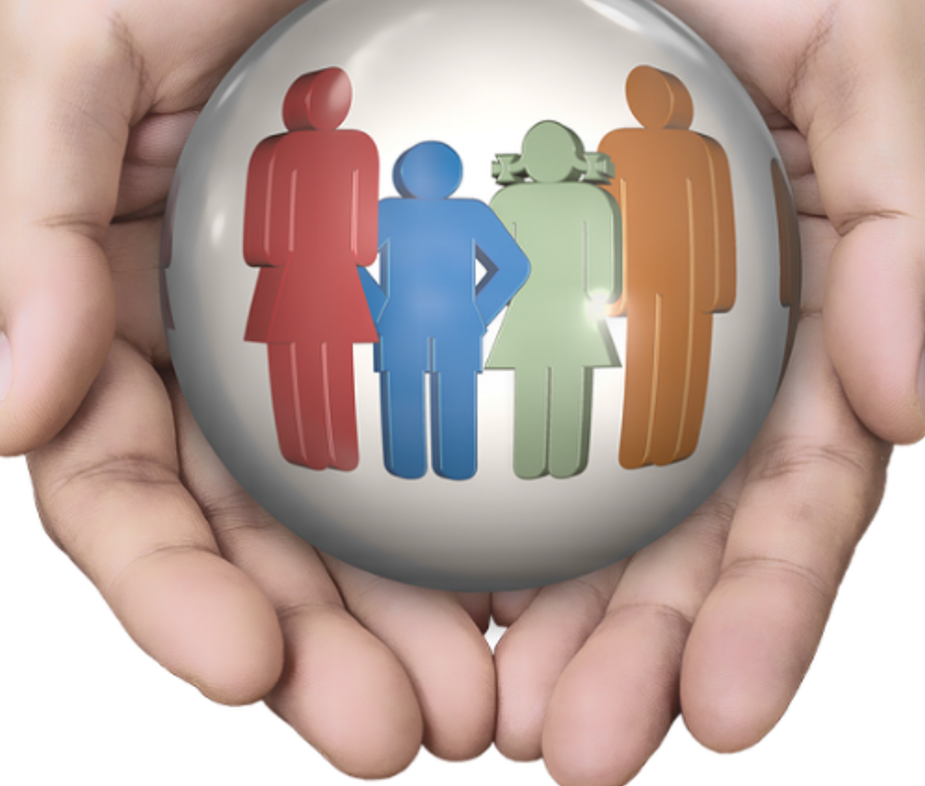 Proposte Coordinamento
Superamento del profilo professionale dell’Operatore Socio Sanitario ed introduzione dell’ aiuto Infermiere (?): si rende necessario ripensare anche il profilo professionale del personale di supporto all’assistenza; il tentativo di alcune Regioni di ampliare l’ambito di azione dell’O.S.S. attraverso un percorso di formazione complementare si rivela del tutto insufficiente per garantire quella continuità necessaria per soddisfare il bisogno di salute dei cittadini. È pertanto necessario orientarsi verso la definizione di un nuovo profilo professionale, provvisoriamente denominato “Assistente Infermiere, aiuto infermiere” o “Nurse Assistance” sul modello anglosassone, che possa assorbire, attraverso un percorso formativo differente rispetto a quello dell’O.S.S. ( o dell’O.S.S. con Formazione Complementare così come previsto dalla Regione Veneto e dalla Regione Lombardia), funzioni ed attività oggi in capo all’Infermiere, di cui deve diventare aiuto nella realizzazione e nel governo della programmazione assistenziale.
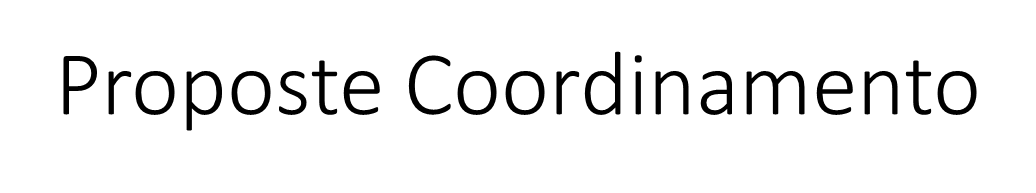 Quali sono le ragioni che hanno portato a carenza del personale in RSA?
Rilevanza dei diversi fenomeni nel determinare la carenza del personale, da 0 a 10 (molto rilevante)
Politiche per rendere attrattivo il ritorno dall’estero degli Infermieri Italiani: le ultime stime (2021) di professionisti Italiani operante all’estero descrivono in termini numerici circa 40.000 Infermieri che, attratti da modelli organizzativi all’avanguardia rispetto a quelli Italiani, da una maggiore retribuzione economica e da prospettive di avanzamento di carriera ad oggi inesistenti nel territorio italiano, hanno scelto di abbandonare il Paese dove si sono formati. Per recuperare tali professionisti è necessario riconsiderare la questione infermieristica a 360°, ridefinendo i tanti aspetti fino ad ora evidenziati.
Proposte organizzative
EFFETTI  SULLA SALUTE DEI LAVORATORI
Patologie, disturbi del sonno, difficoltà socio - affettiva
RICADUTE SULLA QUALITÀ ASSISTENZIALE
Aumento della stanchezza, distrazioni e conseguente aumento errori
Dalla letteratura
(Stress occupazionele, lavoro a turni, riposi, festività, corretto skill mix, straordinari, deroga 11 ore, mix competenze, modelli innovativi 12 ore etc.)
INTERVENTI  CONSIGLIATI
Stile di vita sano, corretta pianificazione, applicazione delle normative
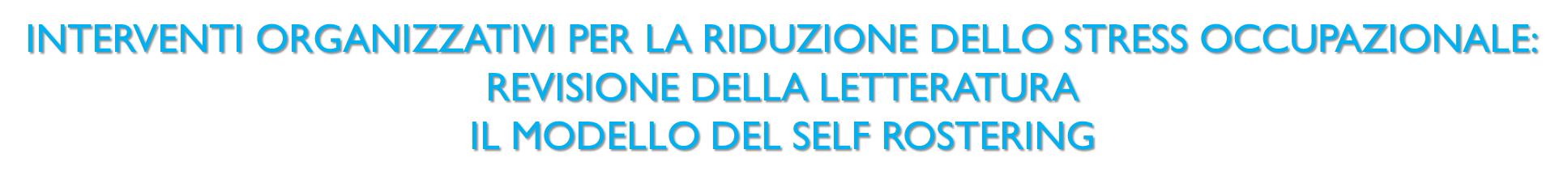 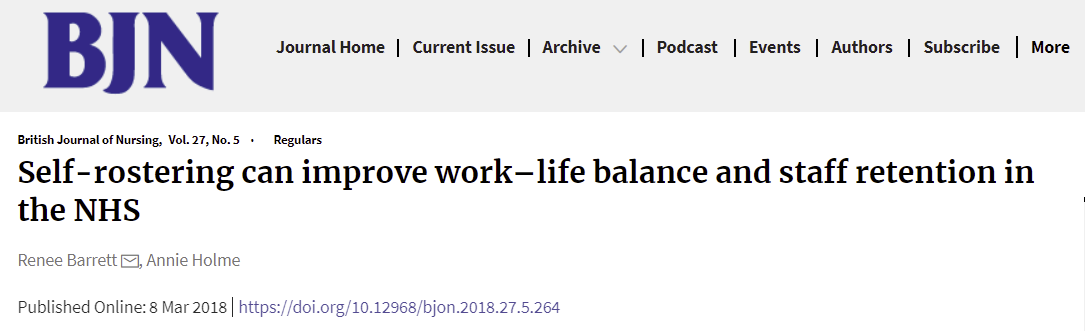 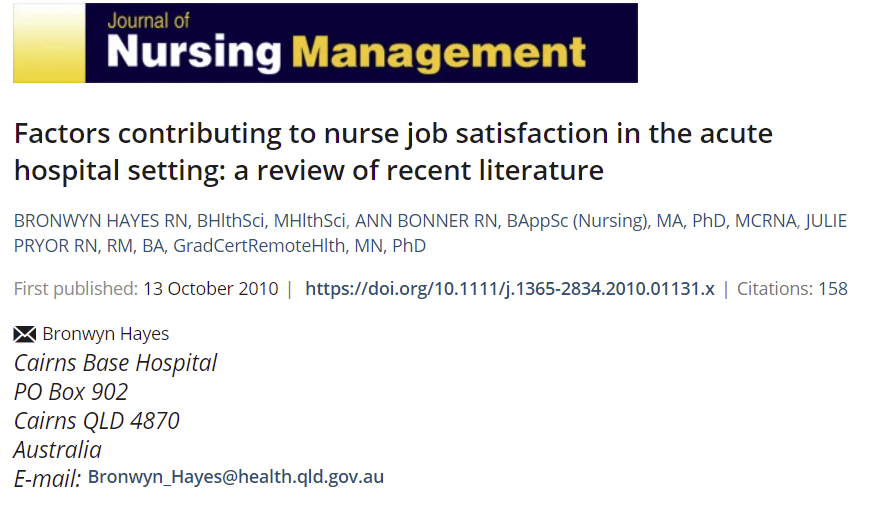 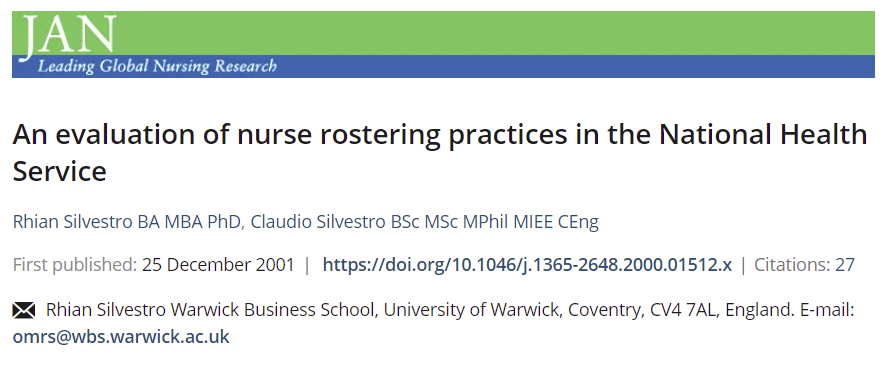 Self-rostering
Modalità di pianificazione dei turni 
Stesura da parte degli operatori (team leader) rispettando delle regole concordate

1) Self rostering: i turni sono preparati individualmente dal personale di reparto
2) Team- rostering: il personale è diviso in squadre, un «leader» coordina la compilazione del turno, in consultazione con gli altri componenti del team 
3) Rostering-dipartimentale: il turno viene costruito dal coordinatore o da un delegato responsabile dei turni
Ruolo del team - leader
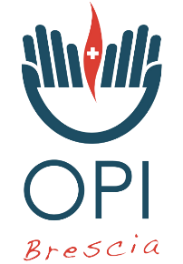 GRAZIE